Kepler’s Laws of Planetary Motion
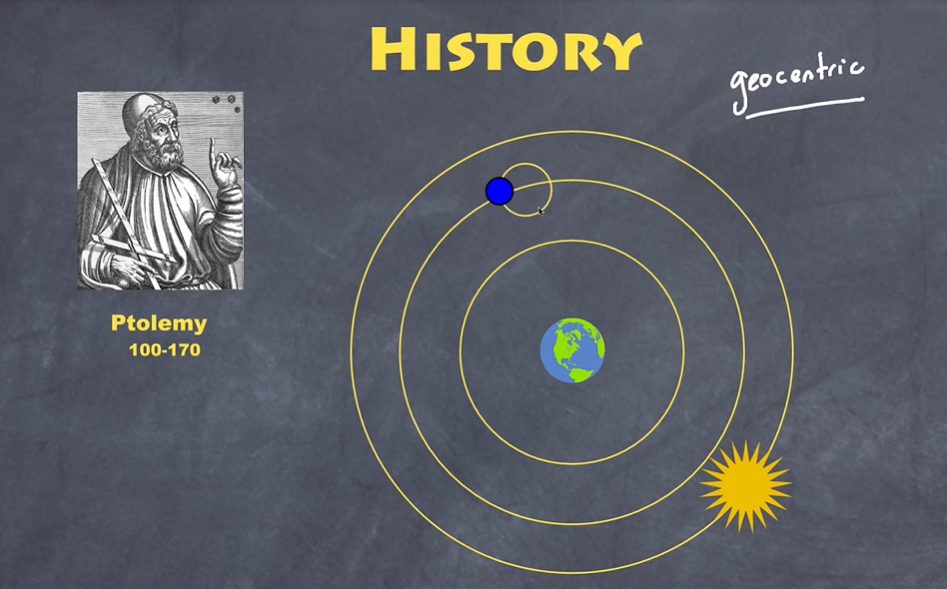 Circular!
NicolAus Copernicus
German astronomer
First to place the Sun as the center of the solar system
Heliocentric Model
His model was also circular
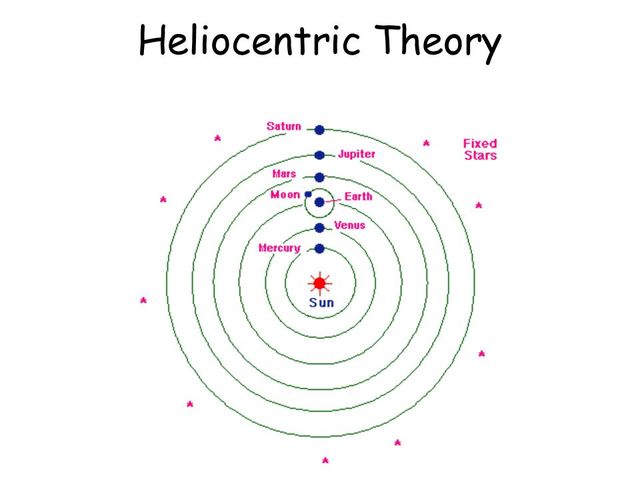 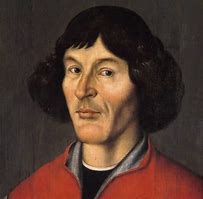 Tycho Brahe
Danish astronomer
Made many measurements of the position of the planets
BUT he never shared his data!
Employed Kepler (but did not let him see the data)
Johannes Kepler
German astronomer
Born in 1571
Studied planetary motion
Studied Tycho’s data when he died, Kepler got access to it
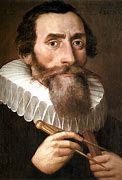 Kepler’s First Law
The orbit of each planet is in an ellipse and the Sun is at one focus
This corrected the current model of the time created by Copernicus
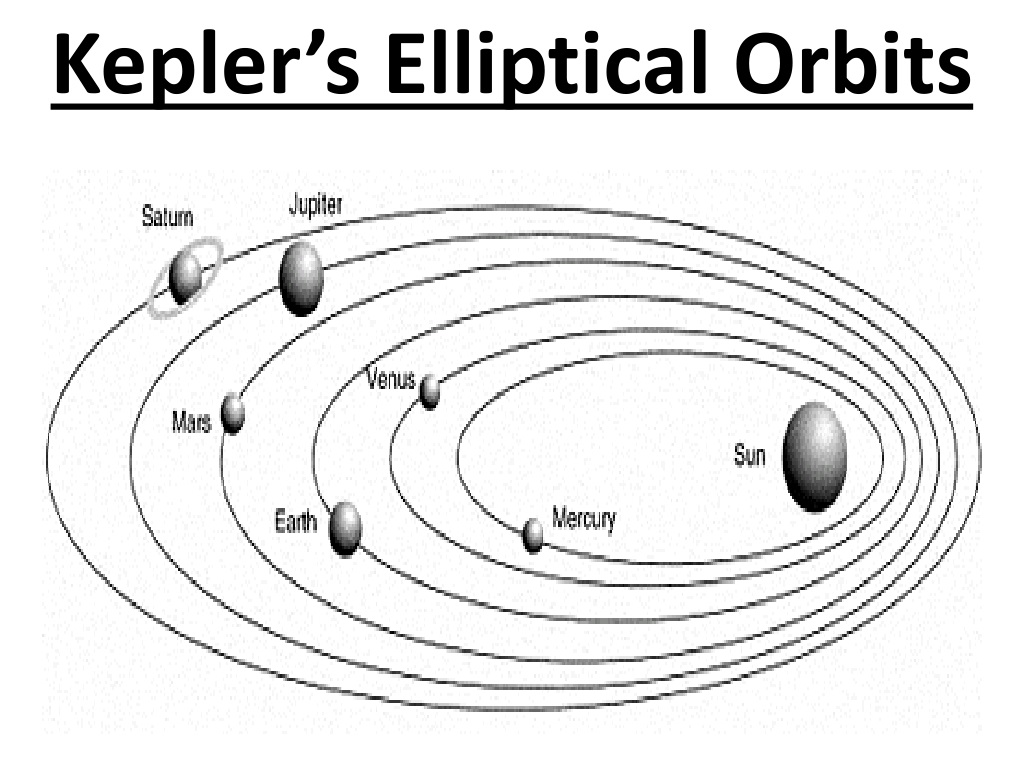 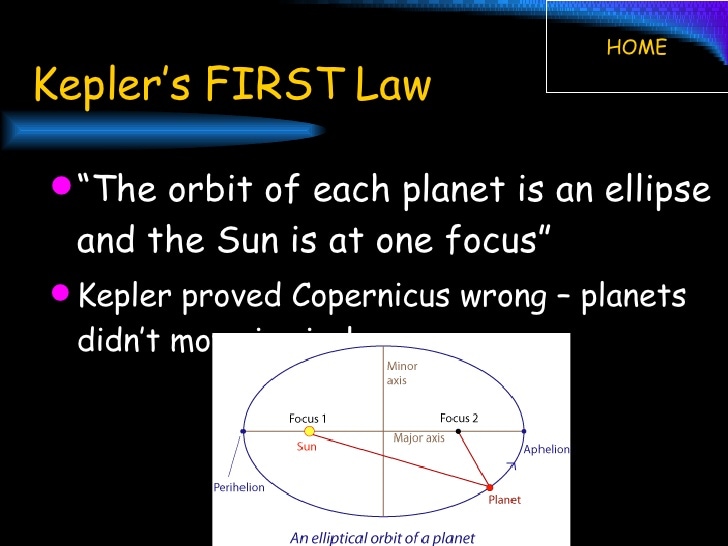 Ellipse
Elongated and flattened circle
Characterized by eccentricity and length of major axis
Eccentricity- degree of flatness
Major axis- longer axis
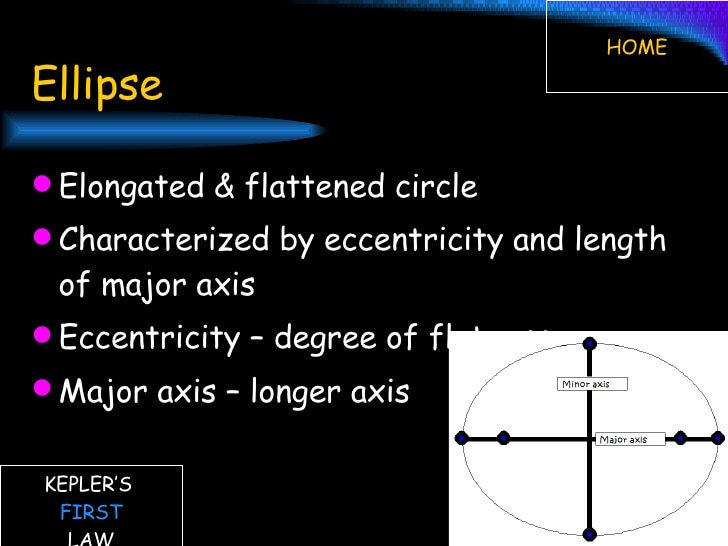 Focus (plural: Foci)
One of two special points on the major axis of an ellipse
A + B is always the same on any point on the ellipse
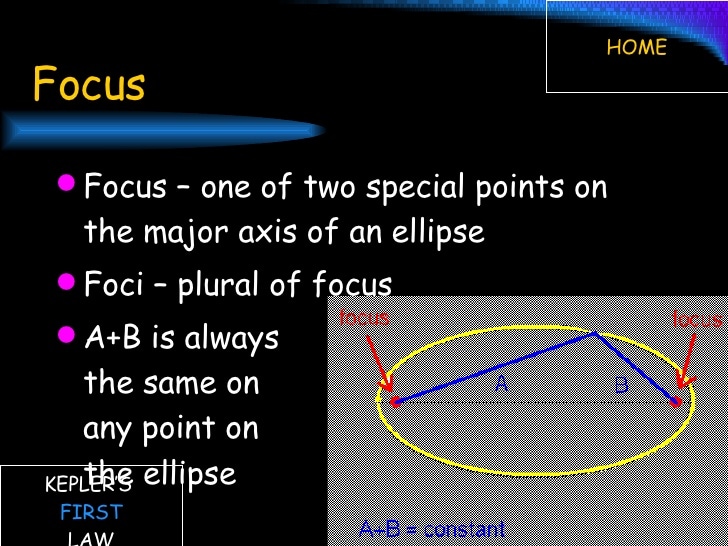 Eccentricity (e)
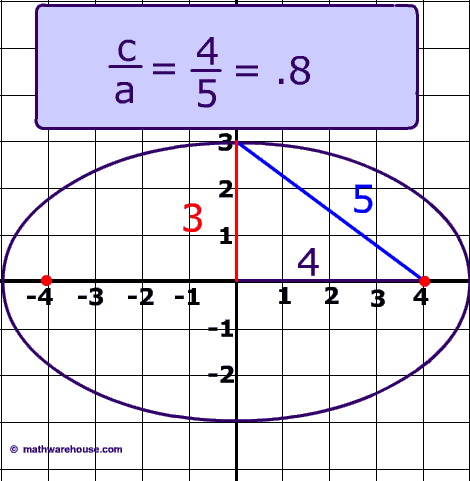 Degree of flatness
e = 0 for a circle
Earth, e = 0.017
e = c/a
c is center to focus
a is half of major axis (semi-major axis)
Aphelion
The point  on the orbit farthest from the Sun
Equal to a distance of a(1+e) from the Sun
Perihelion
The point closest to the Sun
Equal to a distance of a(1-e) from the Sun
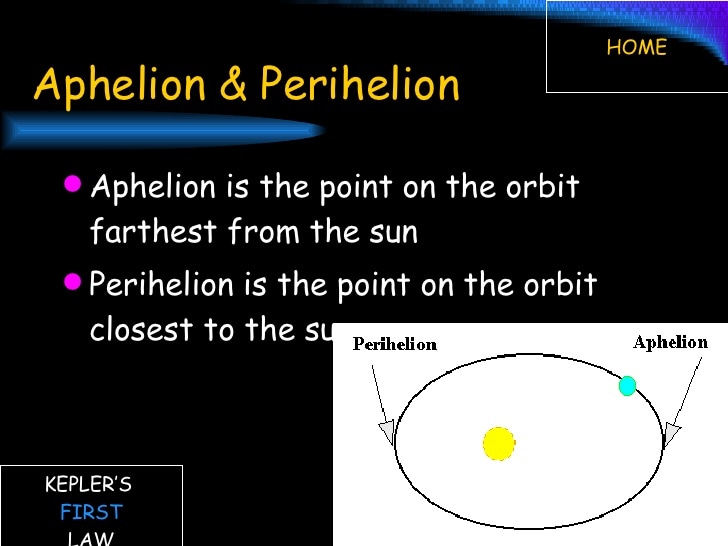 Kepler’s Second Law
The line joining the planet to the Sun sweeps out equal areas in equal intervals of time
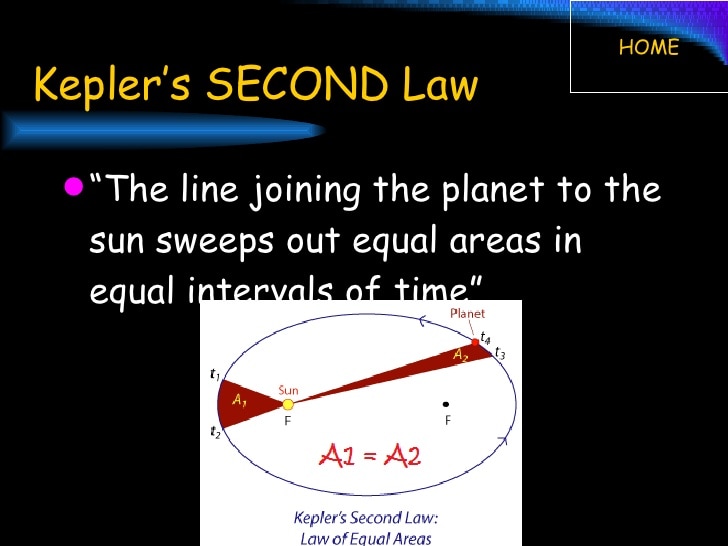 In Other words…
The area from one time to another time is equal to another area with the same time interval
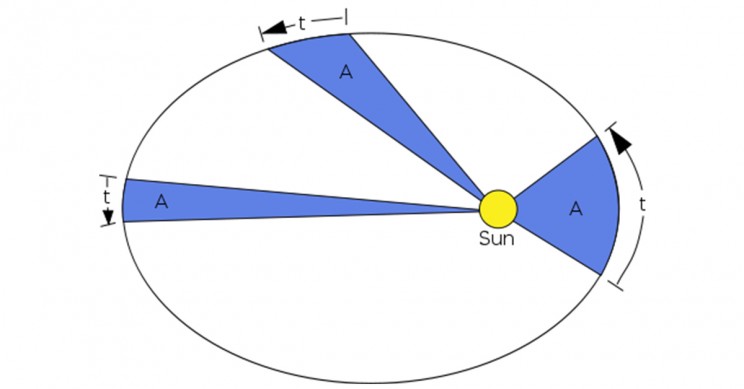 Acceleration of Planets
Planets move faster when closer to the Sun
Force acting on the planet increases as distance decreases and planet accelerates in its orbit
Planets move slower when farther from the Sun
Kepler’s Third Law
The square of the period of any planet is proportional to the cube of the semi-major of its axis
Also referred to as the Harmonic Law
T2 = r3
T (P is used for this as well) is the orbital period expressed in years
r (a is used for this as well) is the semi-major axis expressed in astronomical units (AU)
1 AU is the average distance between Earth and the Sun
About 1.5 x 108 km or 9.3 x 107 miles
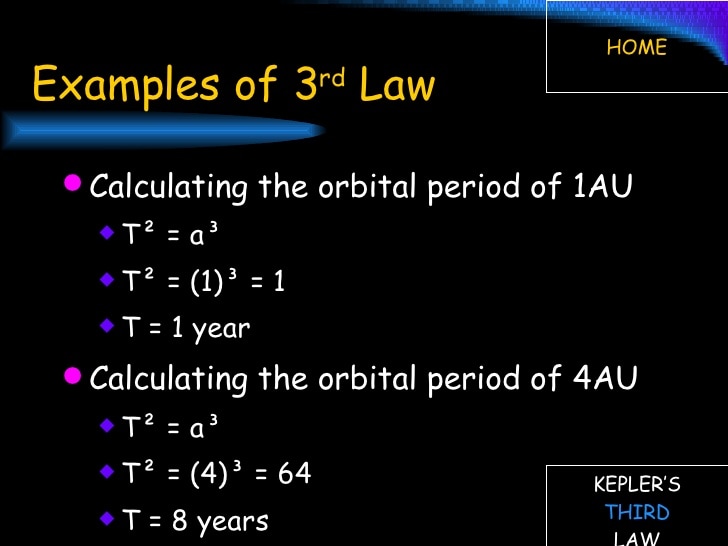 Comets
Although Kepler’s Laws were intended to describe motion of planets around the sun, they also apply to comets
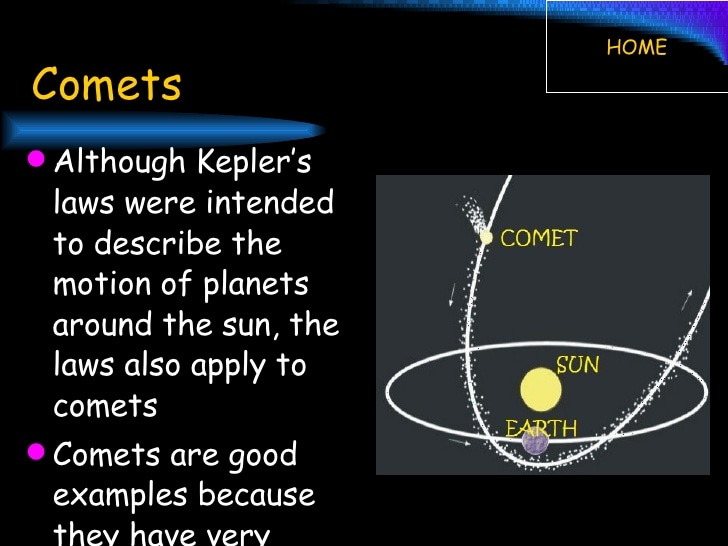 Kepler’s Three Laws Summarized
Orbit of each planet is in an ellipse and the Sun is at one focus
Equal areas in equal intervals of time
T2 = r3
Sir Isaac Newton
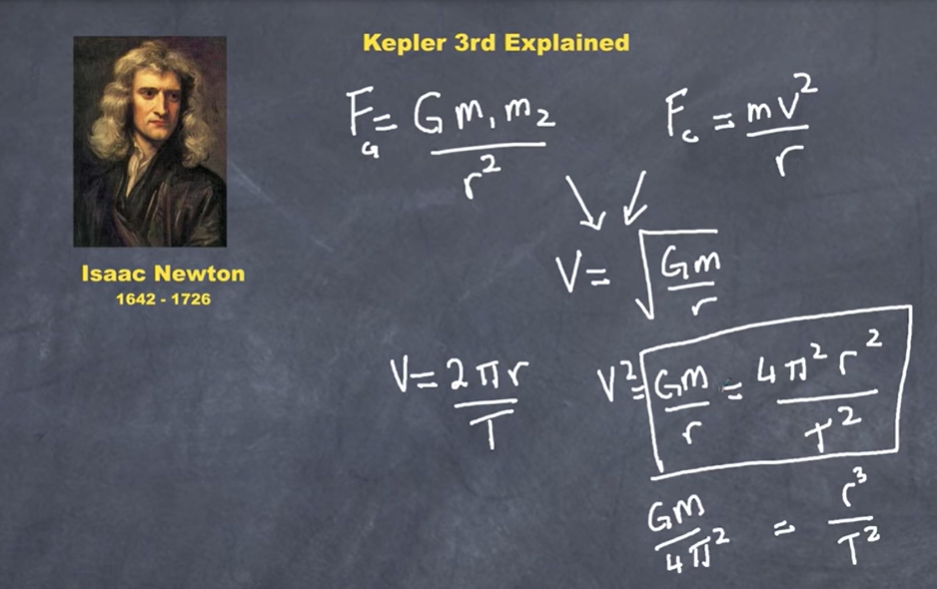 Newton’s Version of Kepler’s 3rd Law
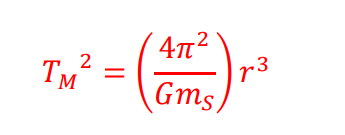